Овал
ГБДОУ №34 Красногвардейского района г. Санкт-Петербурга
Лаврухина К.А.
Лаврухина Ю.В.
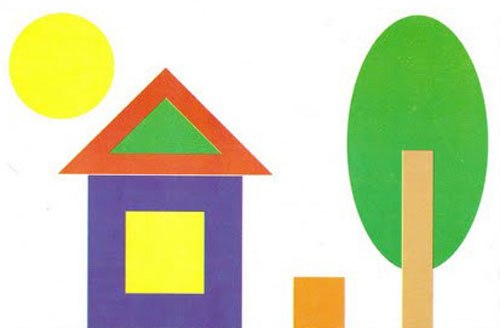